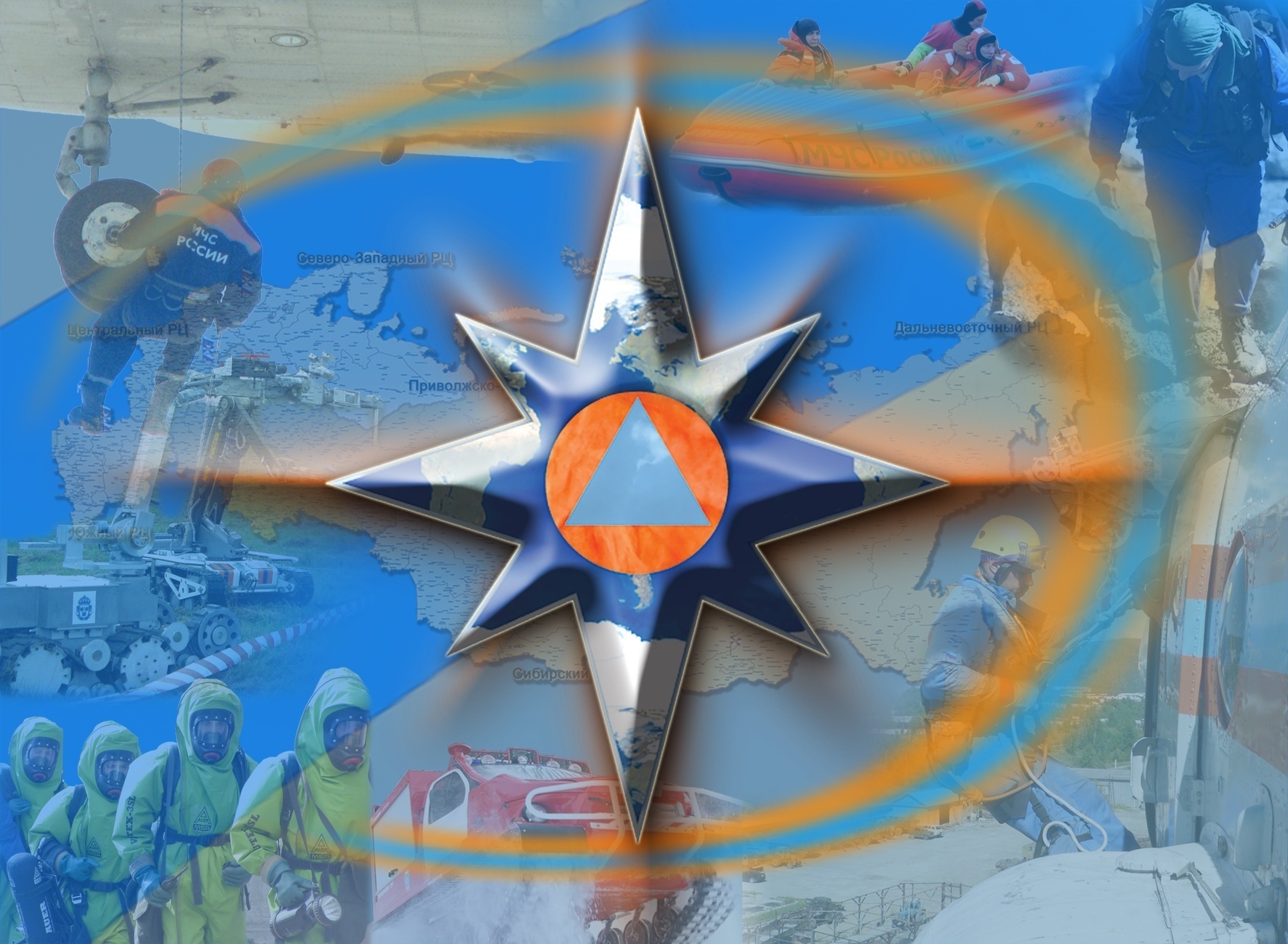 ПАСПОРТ ОБЪЕКТА
МИНИСТЕРСТВА ОБРАЗОВАНИЯ РД
МКДОУ «Детский сад с.Миглакасимахи»
 368517 РД Сергокалинский район с.Миглакасимахи
Ответственный за отработку:
__Ахмедова В.Ю.._-зав.ДОУ_Миглакасимахи_____________________________
_________________________________
Моб.: 8-963-401-49-69
ПАСПОРТ ОБЪЕКТА МИНИСТЕРСТВА ОБРАЗОВАНИЯ РД
МКДОУ «Детский сад с.Миглакасимахи»
(лист согласования)
УТВЕРЖДАЮ
Заведующая объекта
Ахмедова В.Ю..                                    Ф.И.О.
«    »                                  2015 г. 
  м.п.
СОГЛАСОВАНО
Отдел по ГО и ЧС
МР «Сергокалинский район»
Бидашев М.Б. Ф.И.О.
«    »                                   2015 г.
 м.п.
ПАСПОРТ ОБЪЕКТА МИНИСТЕРСТВА ОБРАЗОВАНИЯ РД
МКДОУ «Детский сад с.Дегва» 
(содержание)
ПАСПОРТ ОБЪЕКТА МИНИСТЕРСТВА ОБРАЗОВАНИЯ РД
МКДОУ «Детский сад с. Миглакасимахи
(космический снимок)
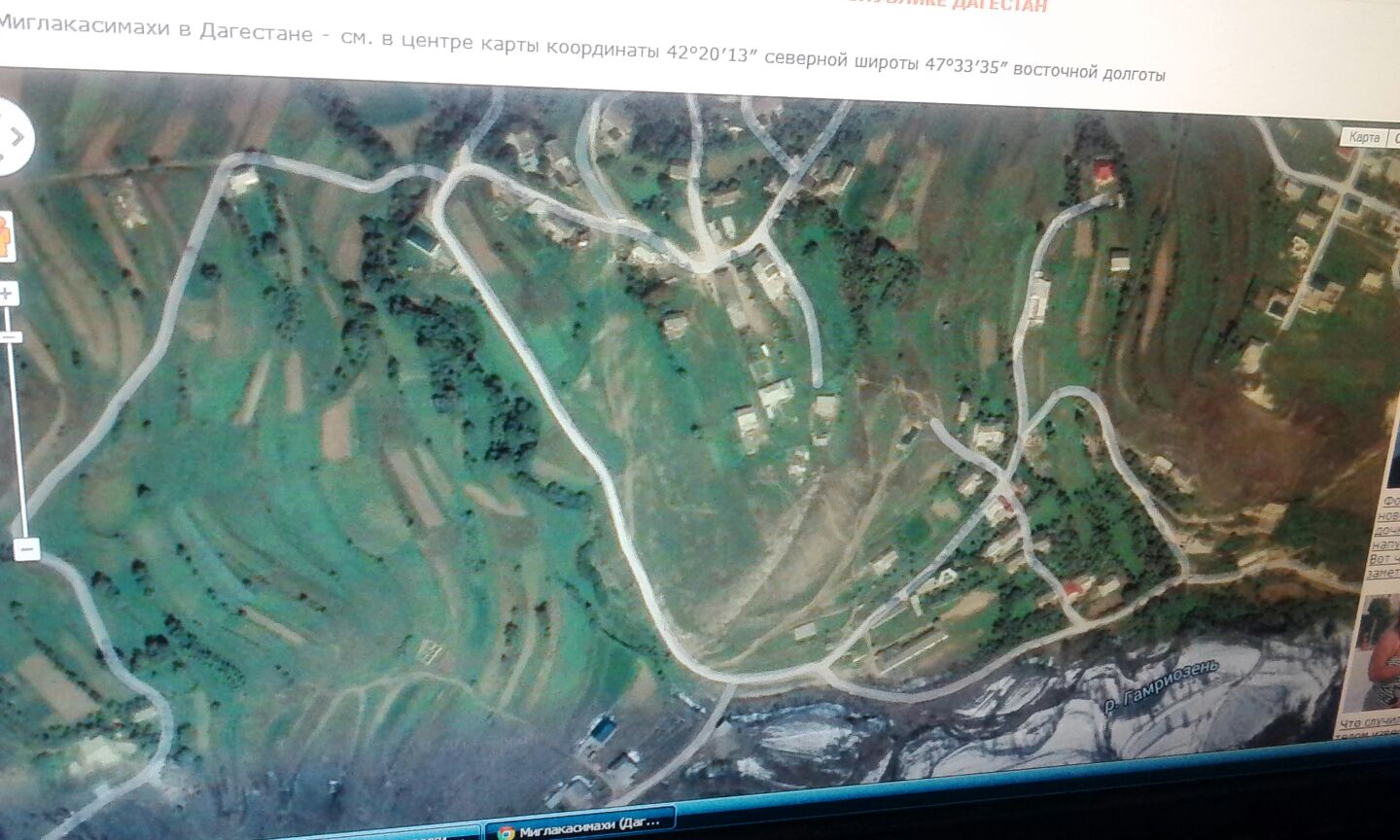 МКДОУ «Детский сад с.Миглакасимахи»
368520 РД Сергокалинский район с Миглакасимахи
Эл. Адрес: ___________________
Заведующая – Ахмедова Виктория Юрьевна
моб:8(963)-401-49-69
42.416111° с. ш. 
47.537222° в. д.
Детский сад с. Миглакасимахи
Медпункт
ПАСПОРТ ОБЪЕКТА МИНИСТЕРСТВА ОБРАЗОВАНИЯ РД
МКДОУ «Детский сад с.Миглакасимахи»
(схема расположения объекта на местности)
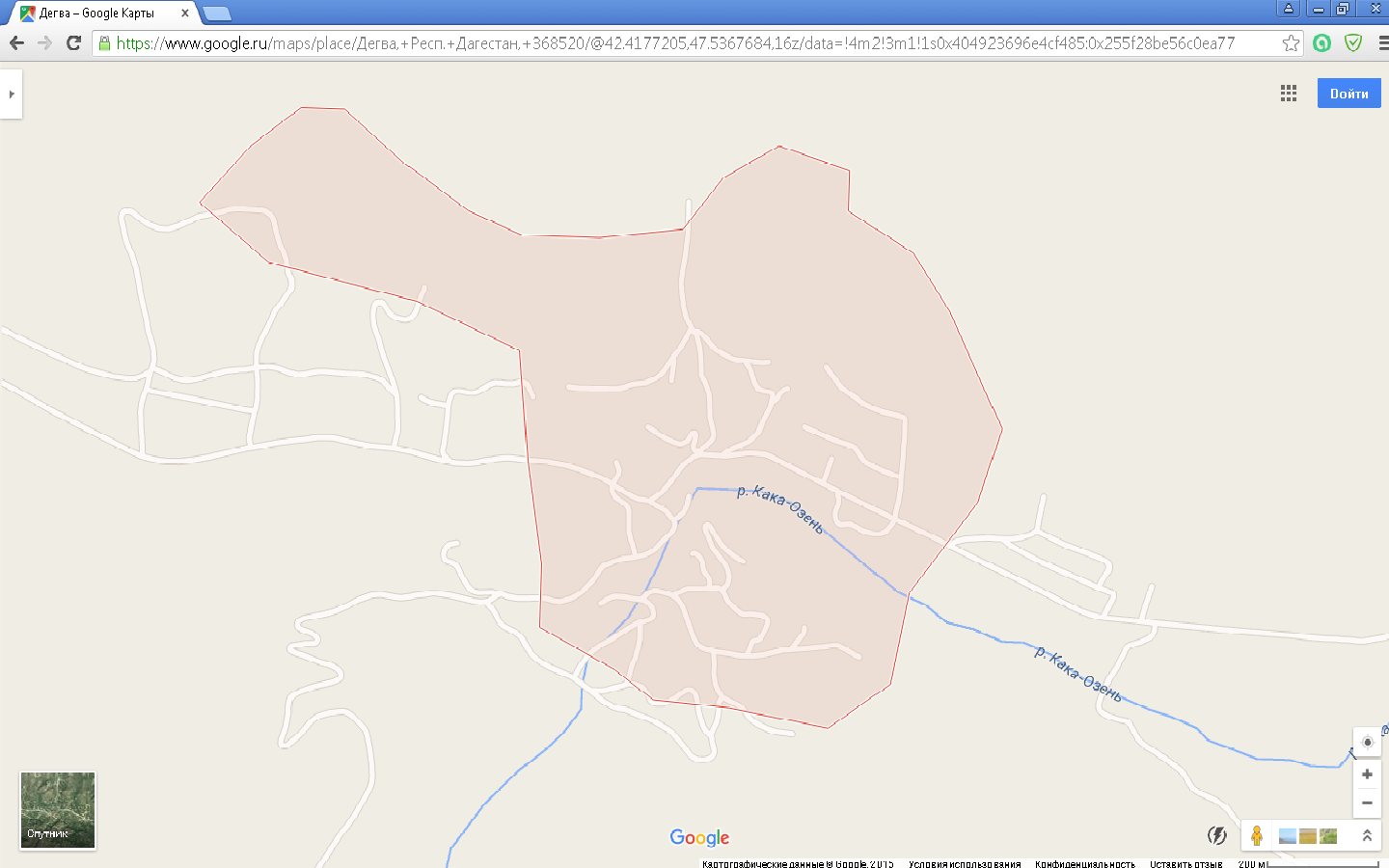 Медпункт
368520, РД,сМиглакасимахи
Главная мед.сестра – Курбанова Рукият
моб:8(963)424-18-90
Начальник РОВД по  Сергокалинскому району
Шейхмагомедов Ш.А.
моб:8(928)947-25-37
раб:8(87234)3-10-11
Дежурная часть – 8(87234)3-10-11
10м
Общая характеристика населенного пункта:
площадь территории –1000 га- 
количество проживающего населения –1300чел. 
- (из них детей 299) 
- количество домов –330 (из них нежилых 25);
- социально-значимых объектов – 4;
- котельных – 1;
- д/к – 1
- детский сад – 1
- школы – 1
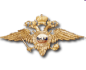 20 км
18  км
ПЧ - 3
Начальник ПЧ-3 м-р в/с
Шамсутдинов Акай Шапиевич 
моб: 8(929)279-66-66 
диспетчерская – 8(87234)2-13-78
                             8(8722)55-15-15
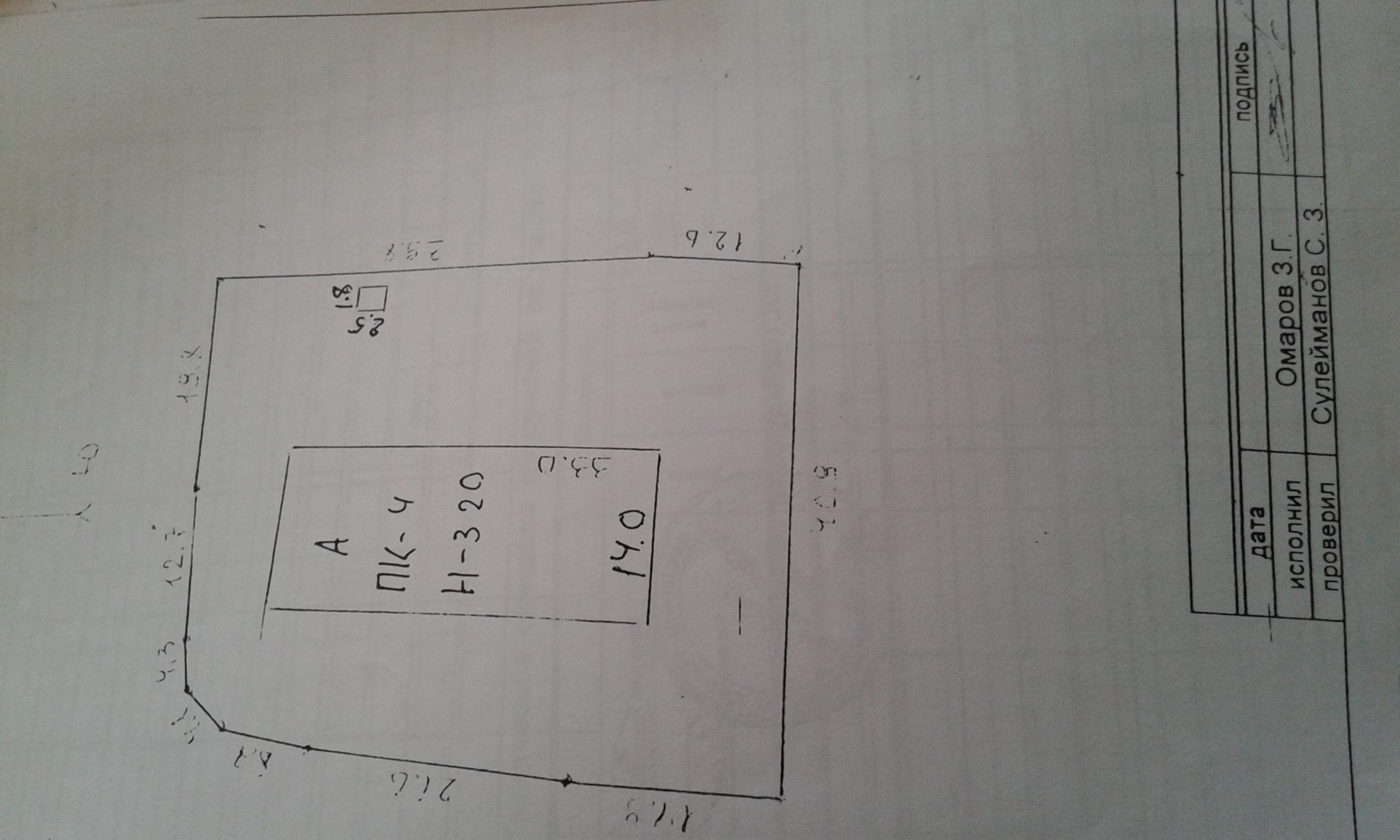 ПАСПОРТ ОБЪЕКТА МИНИСТЕРСТВА ОБРАЗОВАНИЯ РД
МКДОУ «Детский сад сМиглакасимахи»
(план расположения объекта на местности)
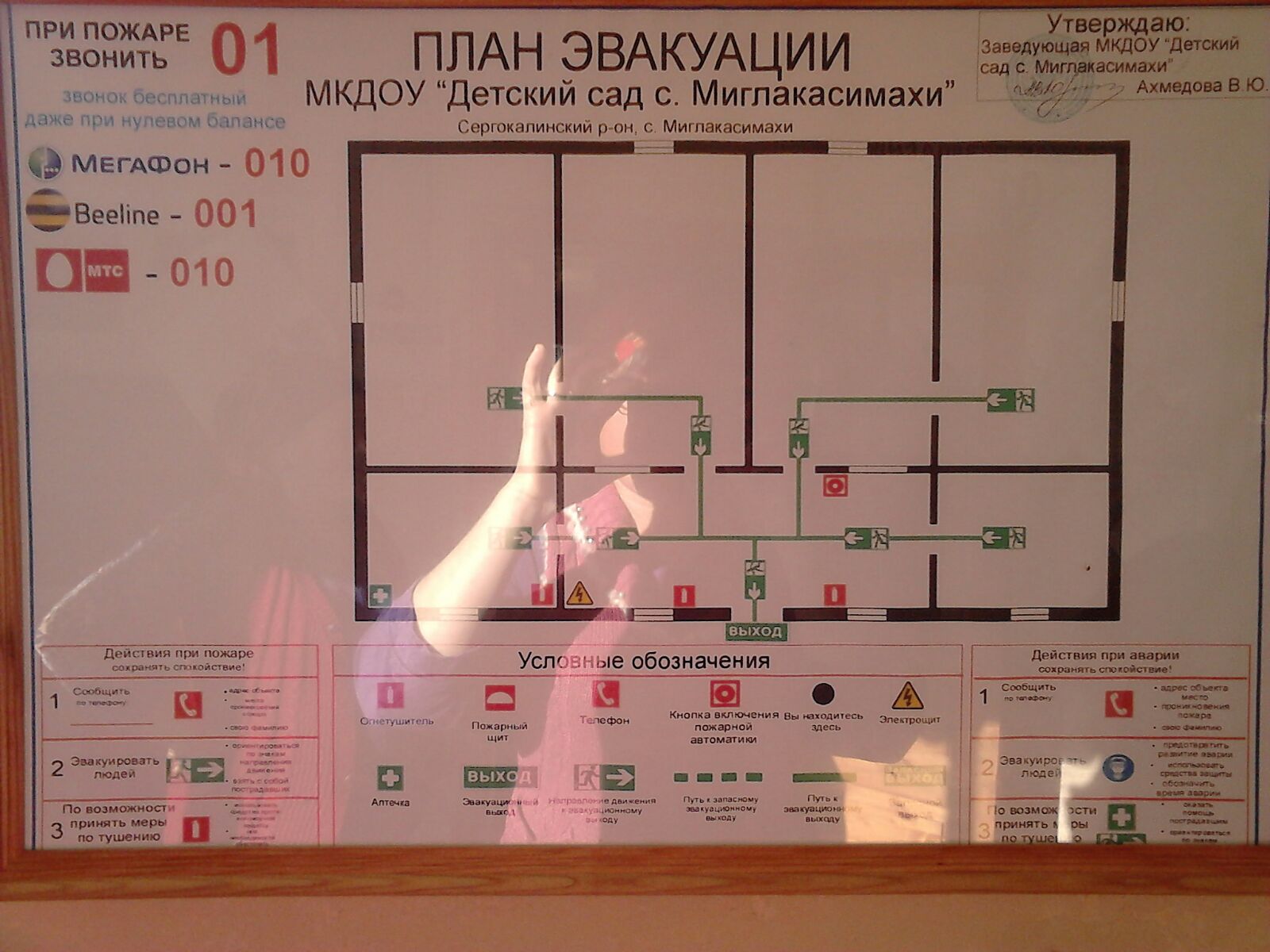 ПАСПОРТ ОБЪЕКТА МИНИСТЕРСТВА ОБРАЗОВАНИЯ РД
МКДОУ «Детский сад с.Дегва»
(план эвакуации)
ПАСПОРТ ОБЪЕКТА МИНИСТЕРСТВА ОБРАЗОВАНИЯ РД
МКДОУ « Детский сад с. Миглакасимахи» 
(план чердака объекта)
ПАСПОРТ ОБЪЕКТА МИНИСТЕРСТВА ОБРАЗОВАНИЯ РД
МКДОУ «Детский сад с.Миглакасимахи»
(оперативно-технические характеристики объекта)
ПАСПОРТ ОБЪЕКТА МИНИСТЕРСТВА ОБРАЗОВАНИЯ РД
МКДОУ «Детский сад с.Миглакасимахи»
(оперативно-технические характеристики объекта)
ПАСПОРТ ОБЪЕКТА МИНИСТЕРСТВА ОБРАЗОВАНИЯ РД
МКДОУ «Детский сад с.Миглакасимахи»
(оперативно-технические характеристики объекта)
ПАСПОРТ ОБЪЕКТА МИНИСТЕРСТВА ОБРАЗОВАНИЯ РД
МКДОУ «Детский сад с.Миглакасимахи»
(оперативно-технические характеристики объекта)
ПАСПОРТ ОБЪЕКТА МИНИСТЕРСТВА ОБРАЗОВАНИЯ РД
МКДОУ «Детский сад с.Миглакасимахи»
(лист учёта проверки надзорными органами)
ПАСПОРТ ОБЪЕКТА МИНИСТЕРСТВА ОБРАЗОВАНИЯ РД
МКДОУ «Детский сад с.Миглакасимахи»
(декларация пожарной безопасности)